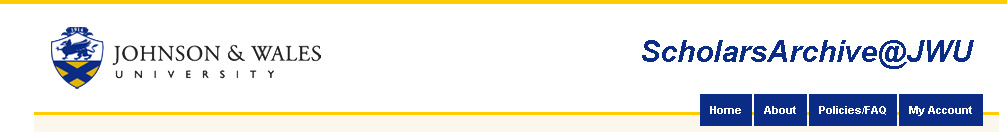 Increasing Visibility, Accessibility, and Citations Through Open Access Publishing
Presentation to The Alan Shawn Feinstein Graduate School Faculty
December 7, 2011
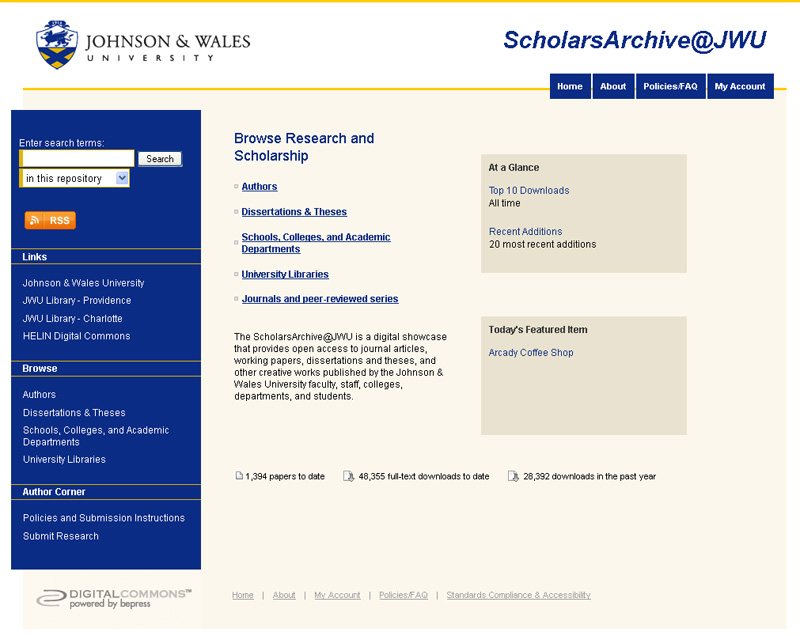 The Power of Open Access Scholarship
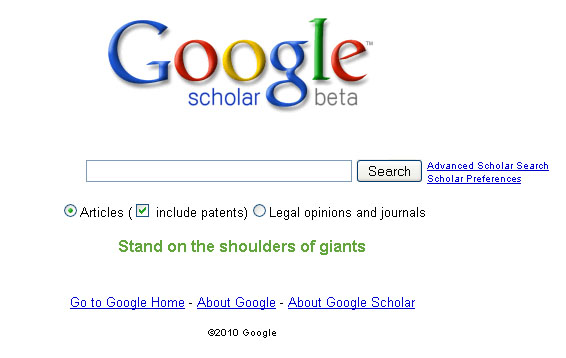 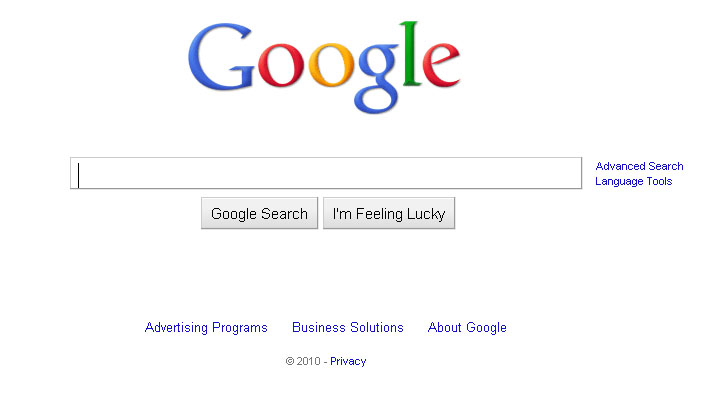 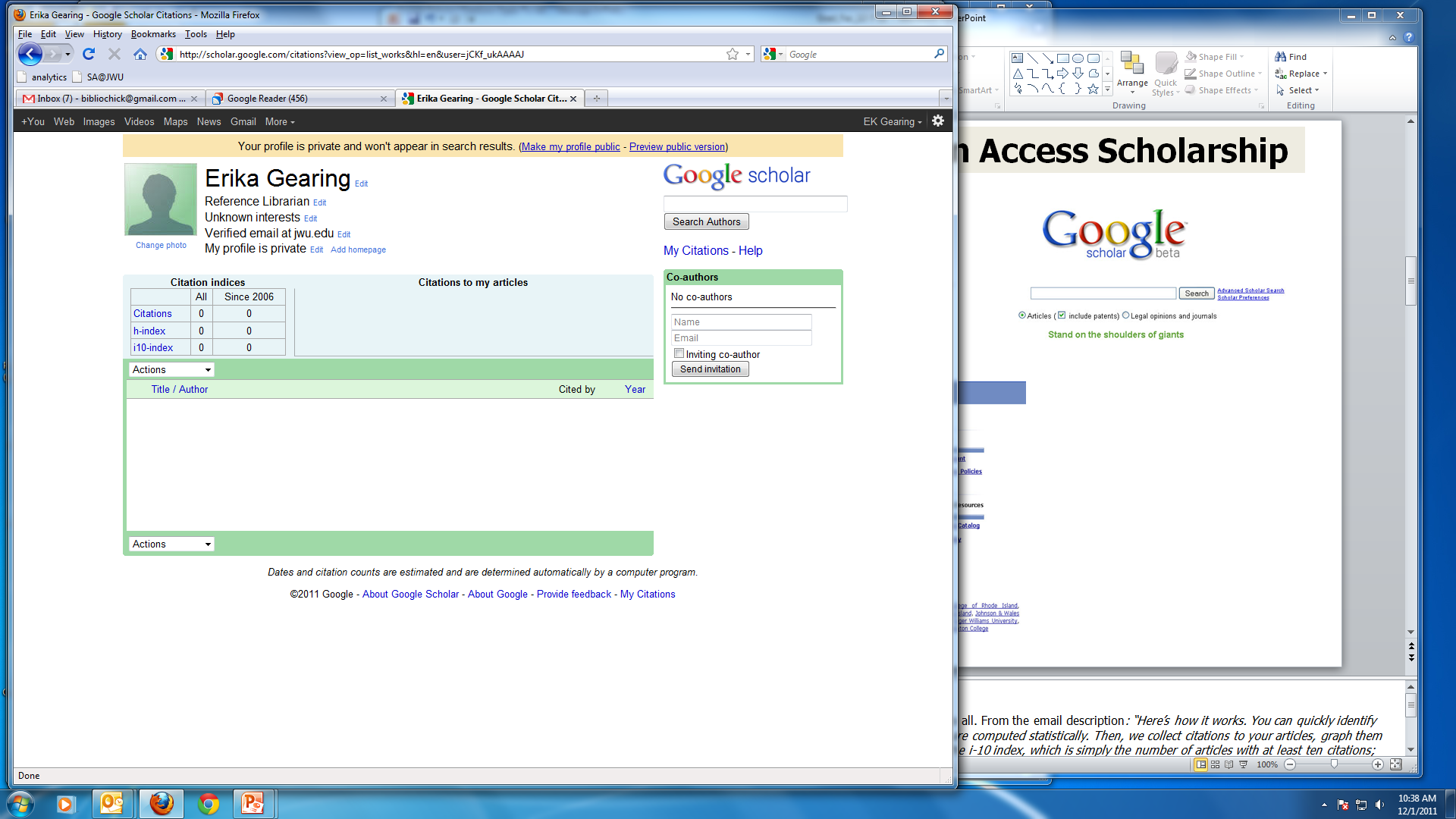 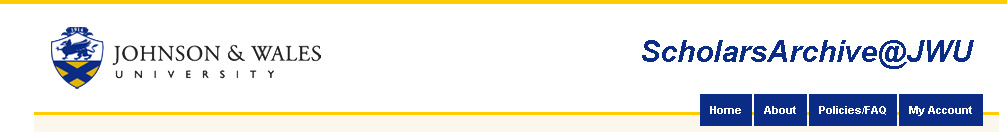 Author Benefits
Monthly download reports (automatically generated and emailed to you directly from Bepress)
Greater organization and optimization for web searches
Permanent links and citations for easier dissemination
Visibility & Findability: What once was “lost”, can now be found!
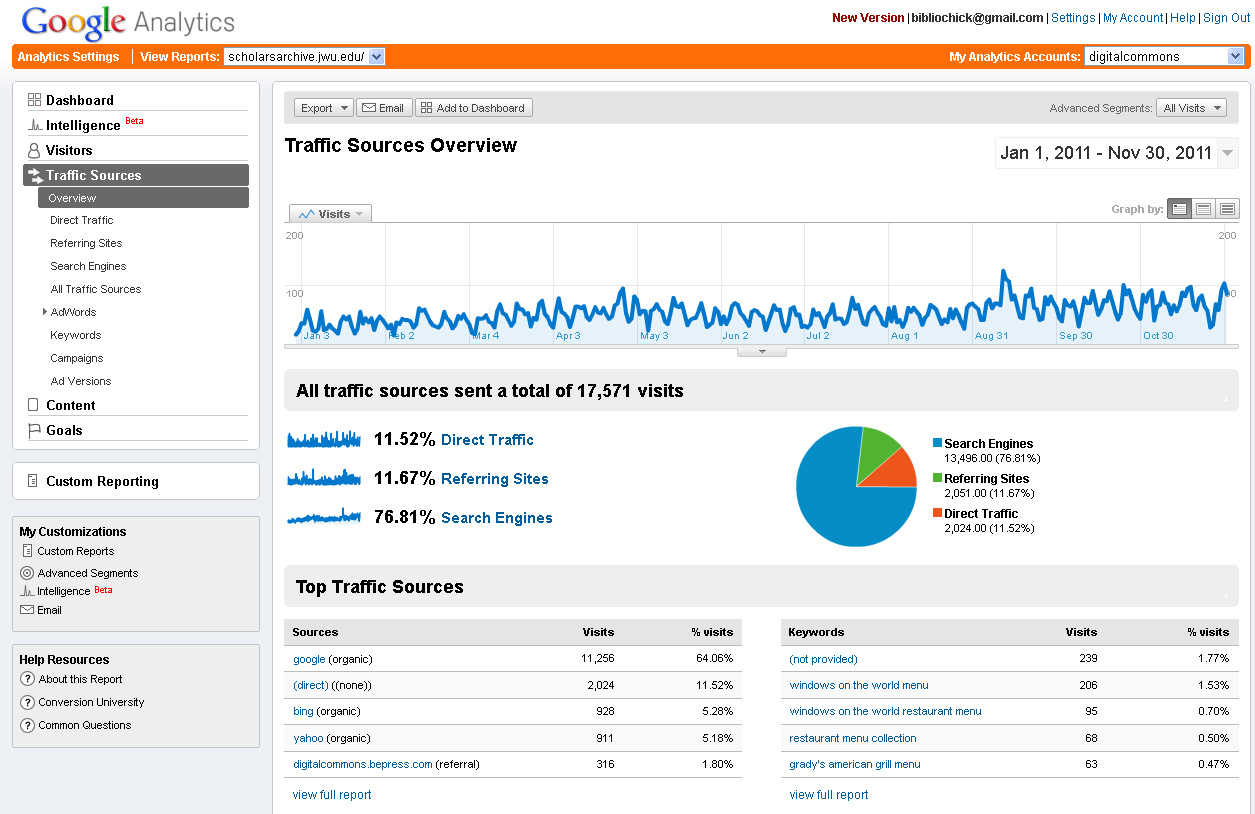 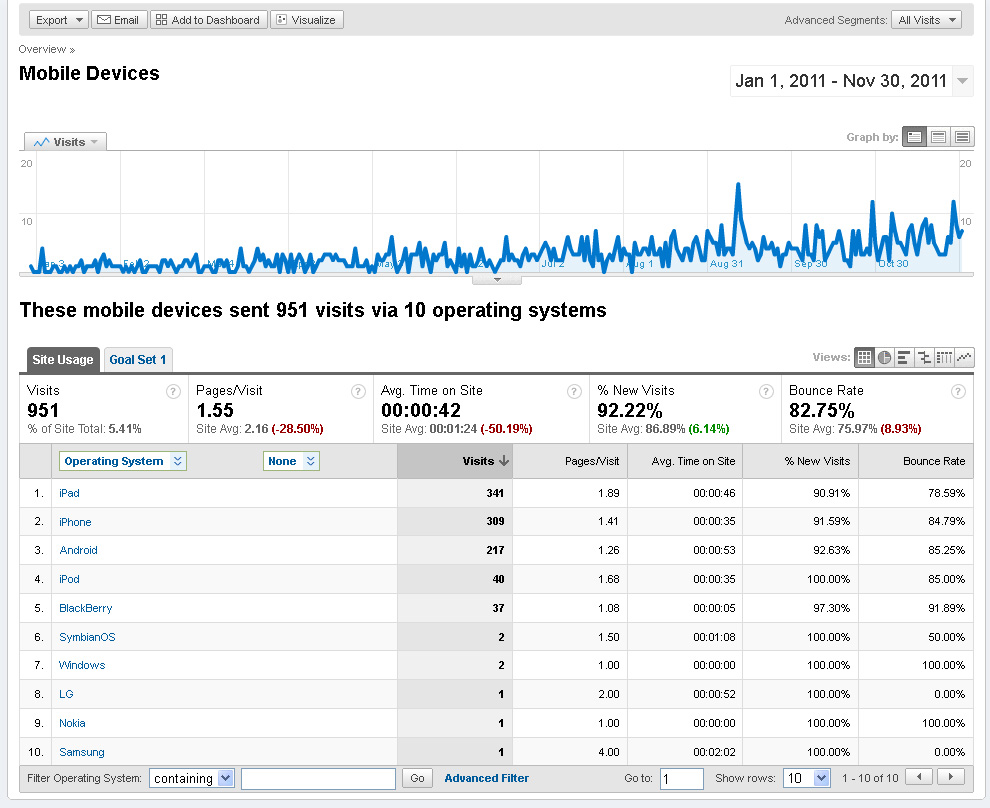 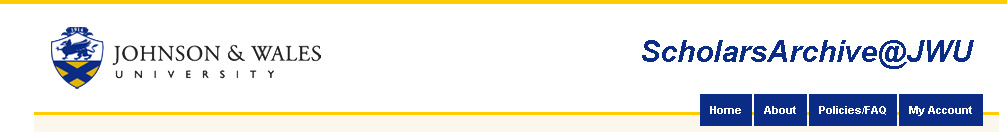 Publisher & Author Copyrights
Authors retain copyright for work added to the IR
Authors can activate additional Creative Commons licensing to any of their work in the IR http://scholarsarchive.jwu.edu/staff_pub/11/ http://creativecommons.org/licenses/
Publishers copyright permissions are more flexible than ever http://www.sherpa.ac.uk/romeo/issn/0898-0306/
Item records can be customized to include additional comments or links to related material as well as citations to original published version http://scholarsarchive.jwu.edu/mba_fac/1/
 
Abstracts and citations can be added if IR publishing permission cannot be obtained http://scholarsarchive.jwu.edu/technology/3/ http://scholarsarchive.jwu.edu/cyberbullying/6/
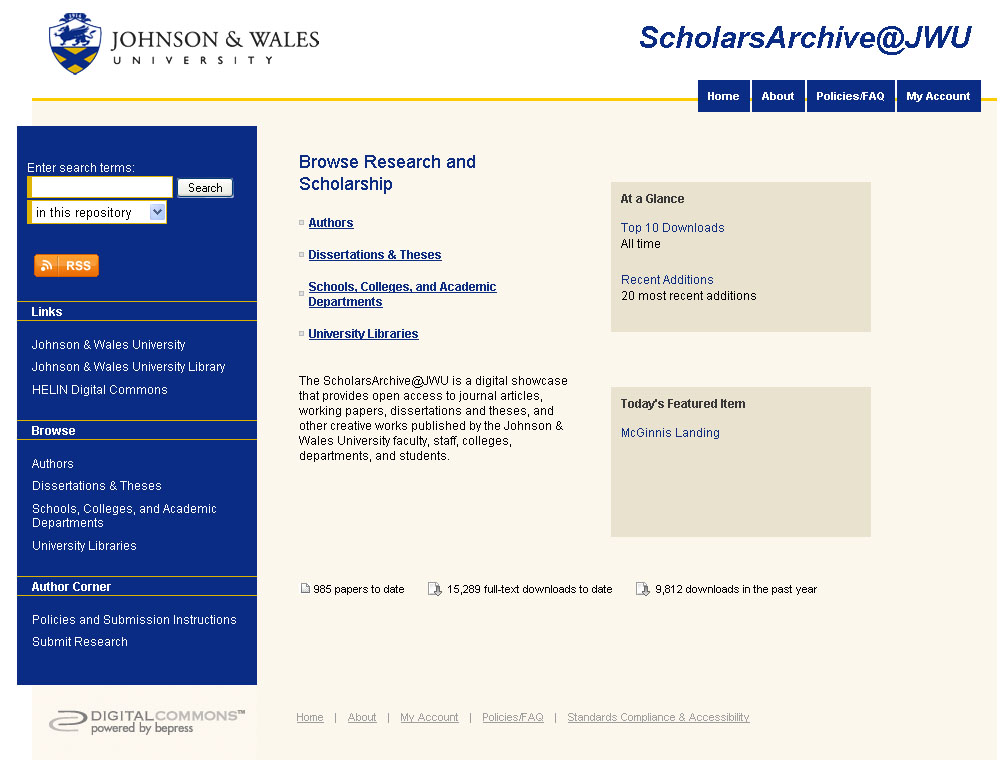 How to Contribute Your Work
Submit works to Scholars Archive administrator (me) to submit work on your behalf
Create your own account and self-publish*
Designate someone to collect and add work for a specific series*
*I will provide training and support.
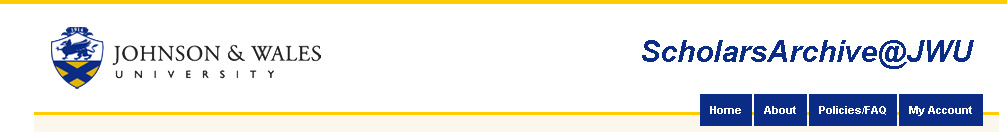 Thank you!

Please contact me anytime for further information. egearing@jwu.edu
Multimedia, Peer Review, & Journals
Streaming Audio:
Salve Regina University- Public Lectures Series http://escholar.salve.edu/pub_lect/3/
Streaming Video:
Utah State University- Instructional Technology and Learning Sciences Videos http://digitalcommons.usu.edu/itls_videos/
 
Journals & Magazines, Conferences, Peer Reviewed SeriesUNLV http://digitalcommons.library.unlv.edu/peer_review_list.html